Welcome!
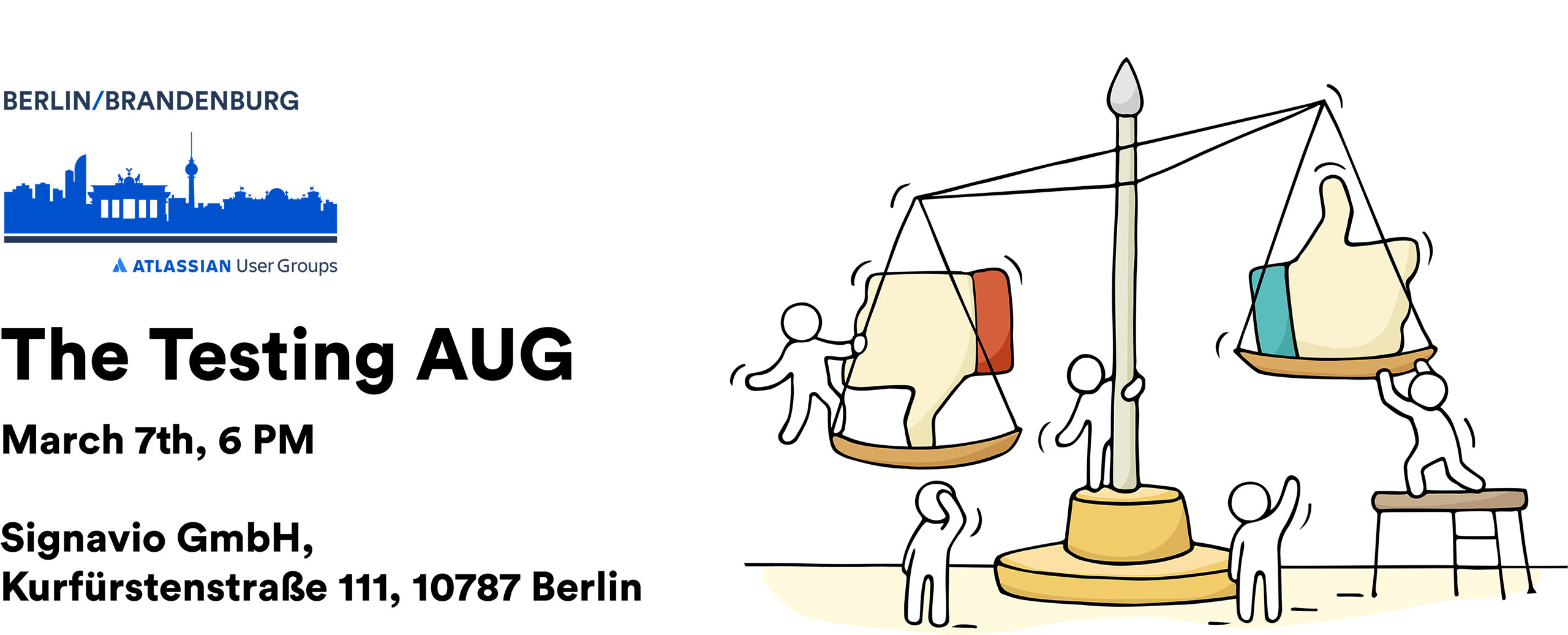 Thank
You!
For feeding and clothing us and giving us something to talk about:
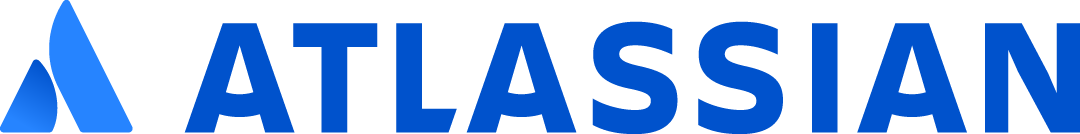 For the room with a view and plenty of liquids:
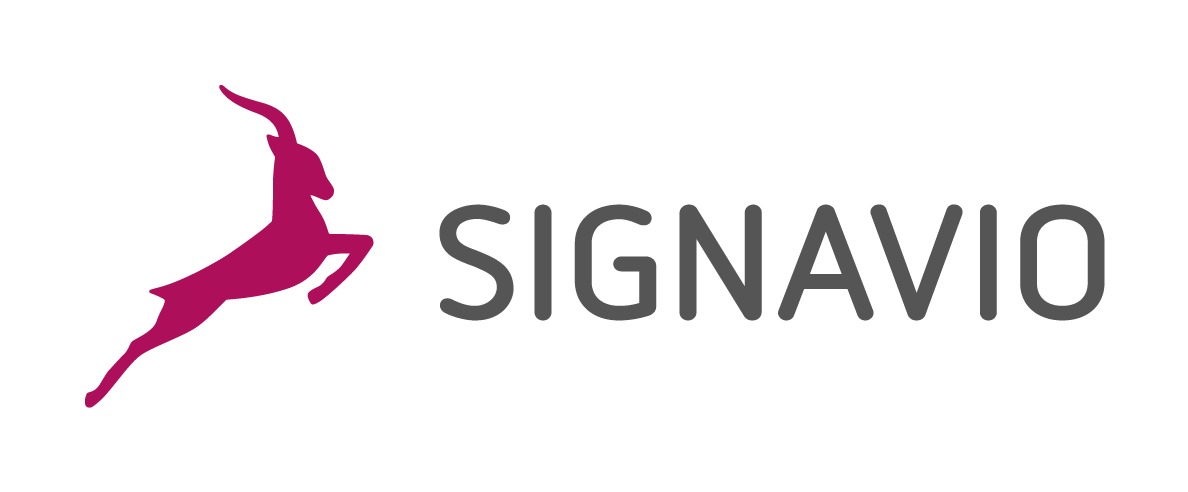 For the topic and material support:
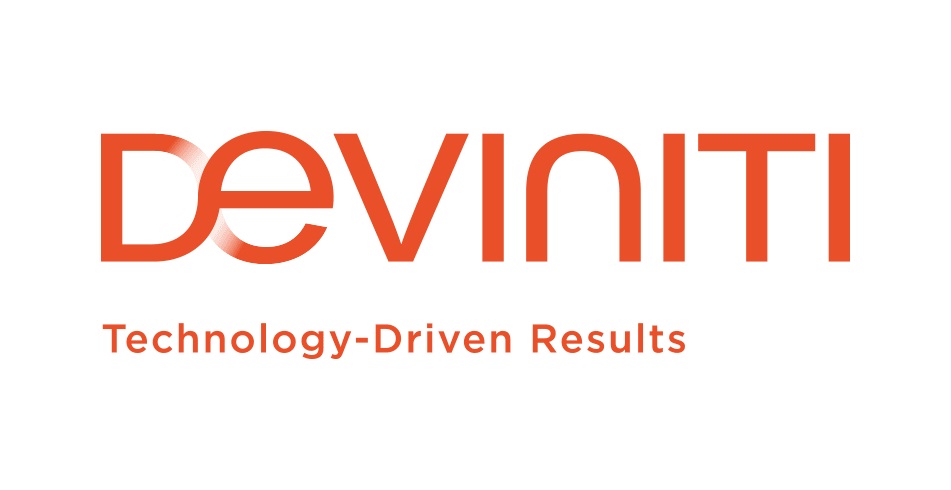 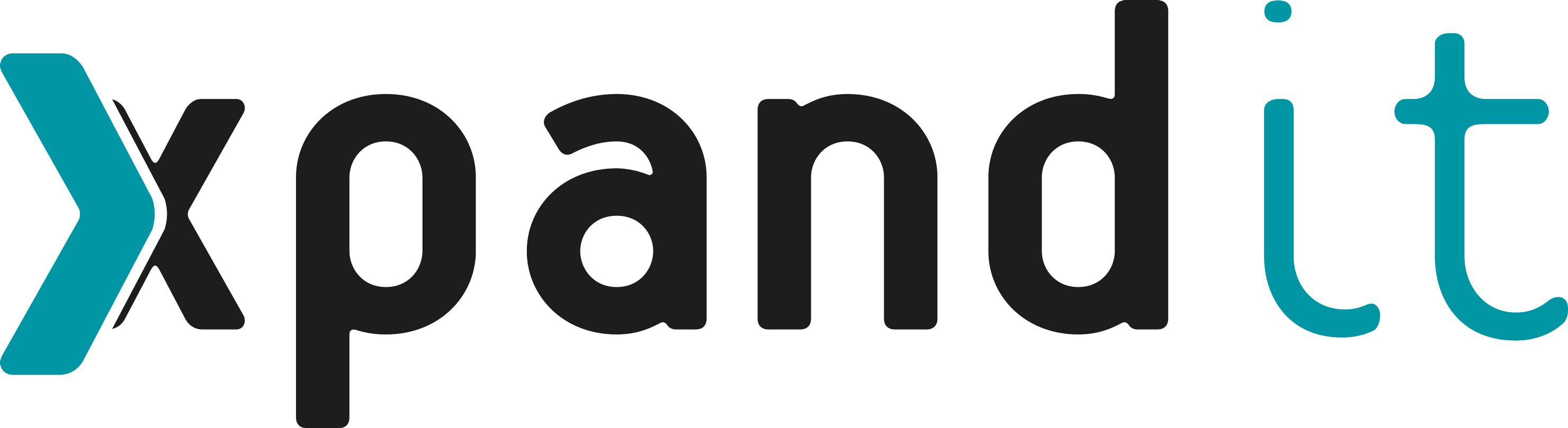 For unwavering support
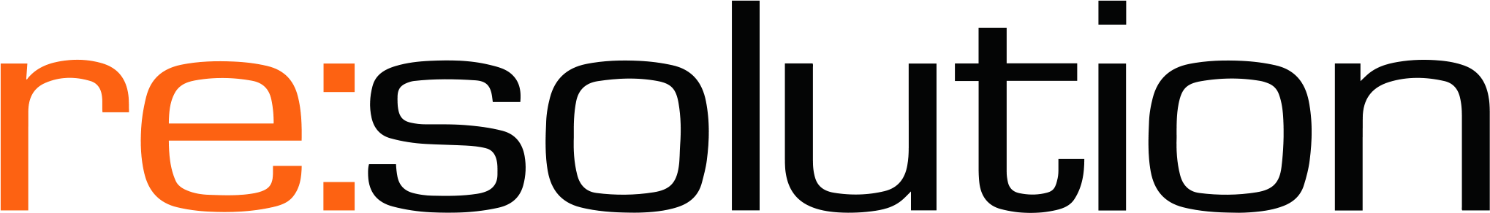 Agenda
Atlassian User Group Berlin-Brandenburg
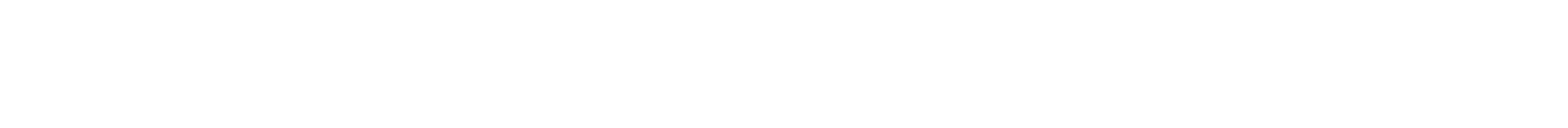 Welcome 
and AUG NewsHubert Kut,
Khallai Taylor
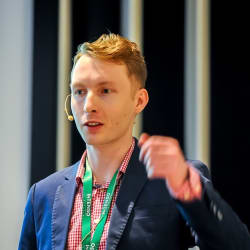 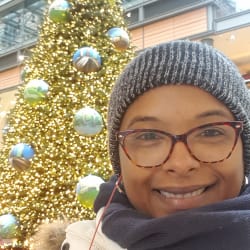 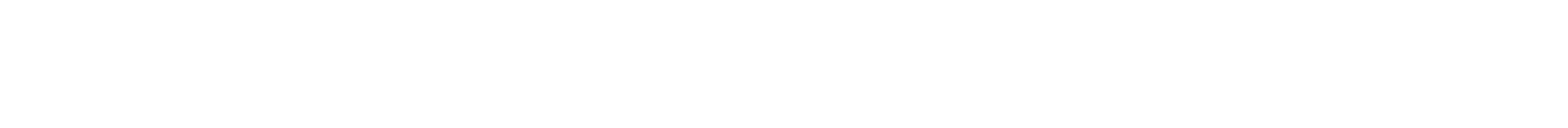 Welcome and a few words from our hostMarcel Draheim,
Signavio
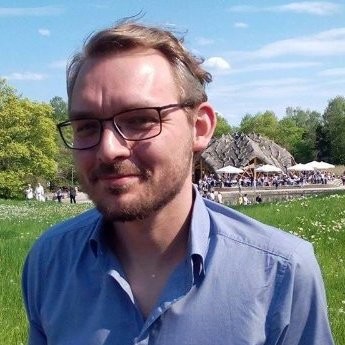 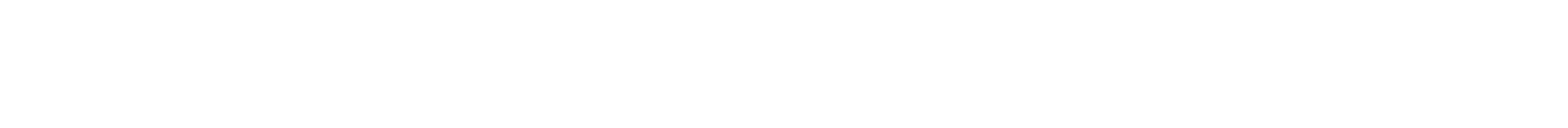 Testing for compliance in automotive development with Jira and XrayIrwin Fletcher,
OpenSynergy
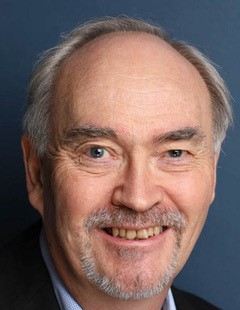 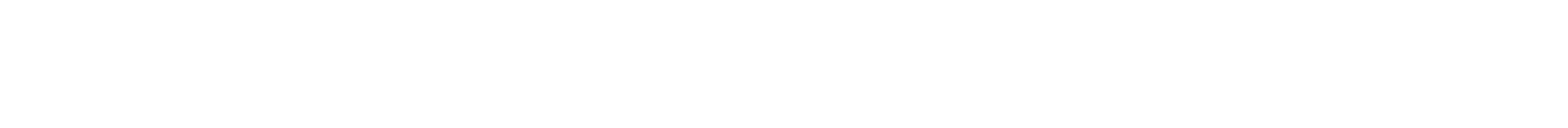 End-to-End Testing of Atlassian Products with Xray, Cucumber and Selenium/BrowserstackMichael Schmidt,
re:solution
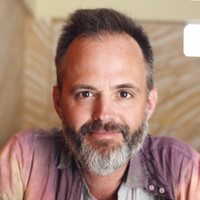 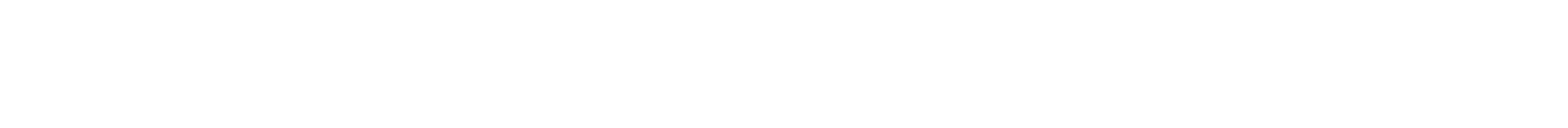 Growing QA Processes in Startup EnvironmentsNils Balkow-Tychsen,
humanitec
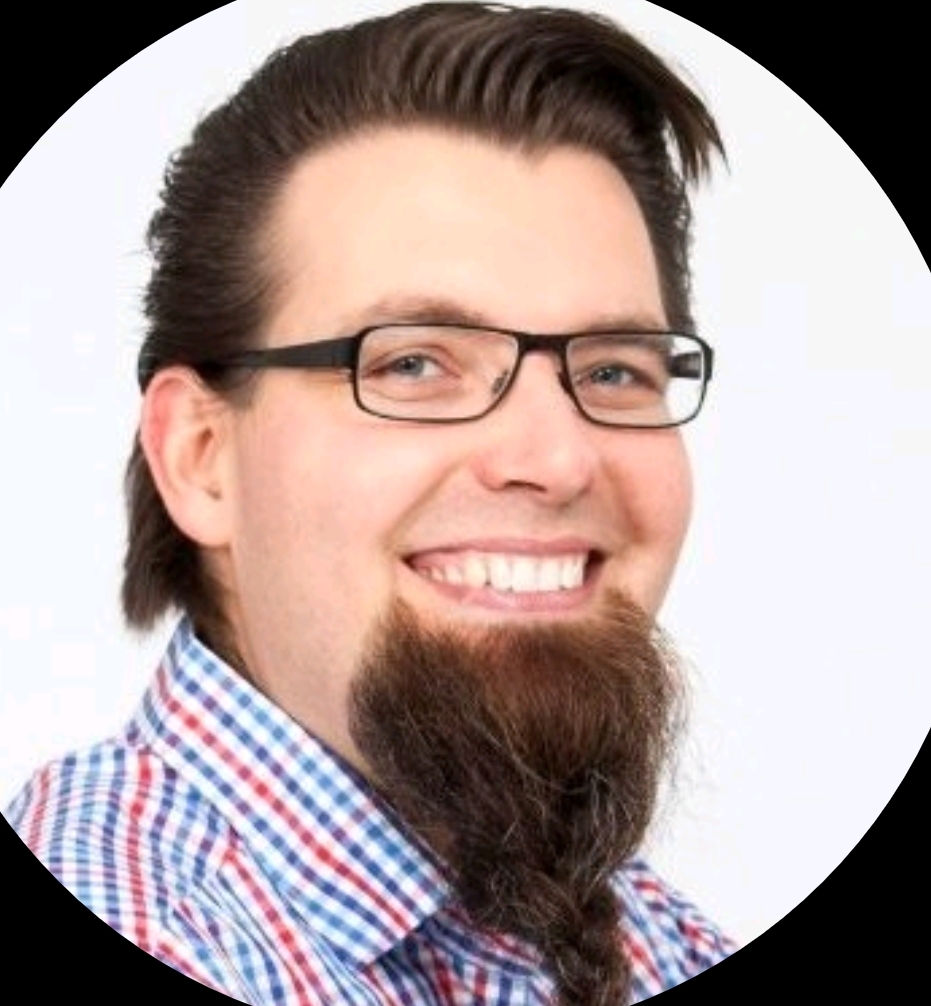 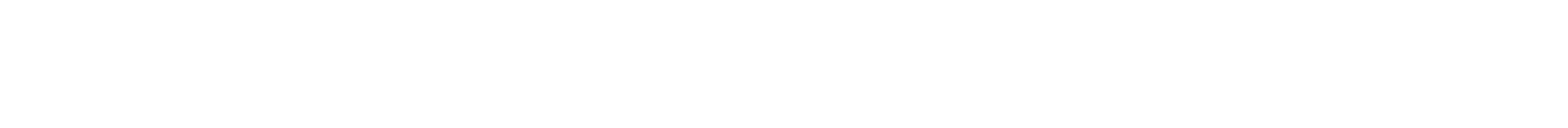 How does a testing tool support its own development - real-life examplesBogusław Osuch,
Deviniti
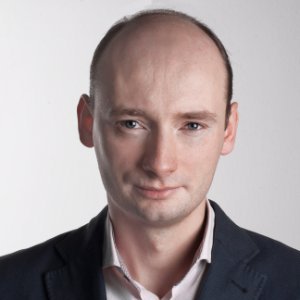 Next Event:
May 7th, 2019
Mini Summit